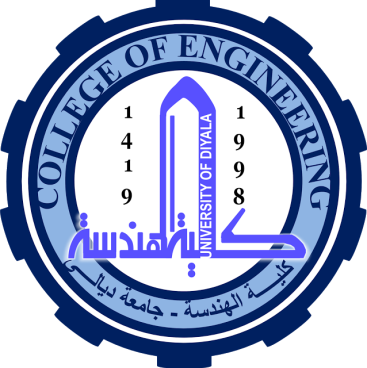 Lecture ThreeDesirable Mold Properties
Strength ‑ to maintain shape and resist erosion  
Permeability ‑ to allow hot air and gases to pass through voids in sand  
Thermal stability ‑ to resist cracking on contact with molten metal  
Collapsibility ‑ ability to give way and allow casting to shrink without cracking the casting 
Reusability ‑ can sand from broken mold be reused to make other molds?
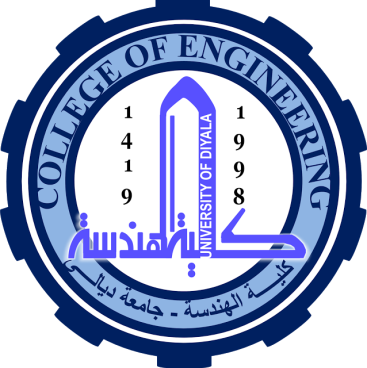 Foundry Sand
Silica (SiO2) or silica mixed with other minerals  
Good refractory properties ‑ for high temperatures  
Small grain size for better surface finish on part 
Large grain size is more permeable, allowing gases to escape during pouring  
Irregular grain shapes strengthen molds due to interlocking, compared to round grains
Disadvantage: interlocking reduces permeability
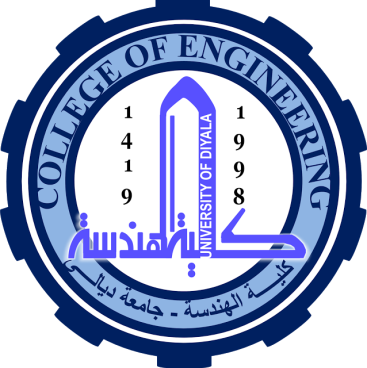 Binders Used with Foundry Sand
Sand is held together by a mixture of water and bonding clay  
Typical mix: 90% sand, 3% water, and 7% clay  
Other bonding agents also used in sand molds:
Organic resins (e g , phenolic resins) 
Inorganic binders (e g , sodium silicate and phosphate)  
Additives are sometimes combined with the mixture to increase strength and/or permeability
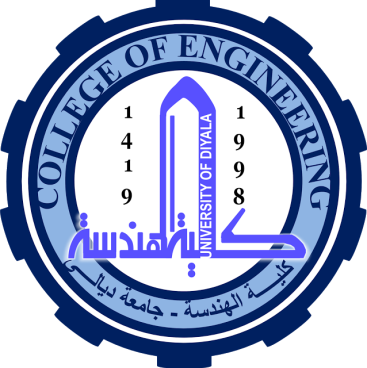 Types of Sand Mold
Green‑sand molds - mixture of sand, clay, and water 
“Green" means mold contains moisture at time of pouring  
Dry‑sand mold - organic binders rather than clay
Mold is baked to improve strength 
Skin‑dried mold - drying mold cavity surface of a green‑sand mold to a depth of 10 to 25 mm, using torches or heating lamps
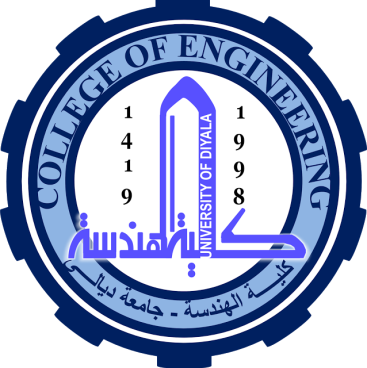 Buoyancy in a Sand Casting Operation
During pouring, buoyancy of the molten metal tends to displace the core, which can cause casting to be defective
Force tending to lift core = weight of displaced liquid less the weight of core itself  
Fb = Wm ‑ Wc 		
	where Fb = buoyancy force; Wm = weight of molten metal displaced; and Wc = weight of core